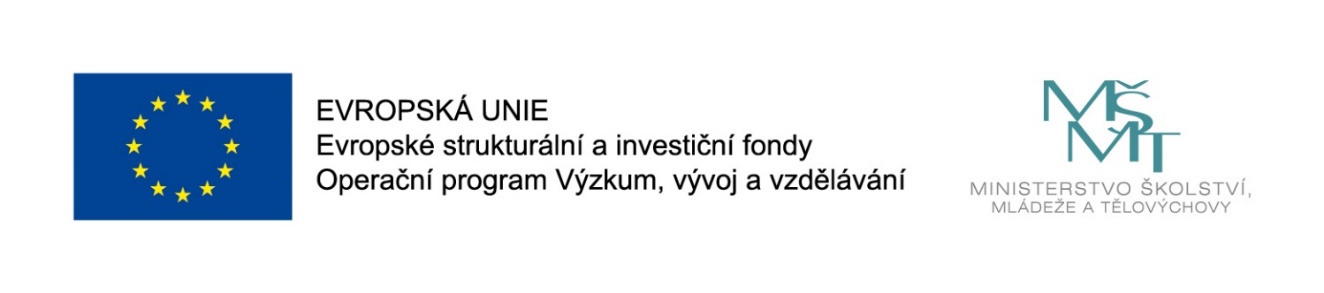 Zdravý životní styl
CZ.02.2.69/0.0/0.0/16_015/0002400
ROZVOJ VZDĚLÁVÁNÍ NA SLEZSKÉ UNIVERZITĚ V OPAVĚ
Výchova ke zdraví. Zdravý životní styl. 
Zdraví a jeho determinanty. 
Orientace na zdraví - zdravotnická politika, programy prevence a podpory zdraví.
Mgr. Gabriela SvětnickáÚSTAV OŠETŘOVATELSTVÍ FVPSLU V OPAVĚ 2020
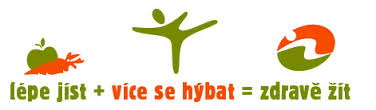 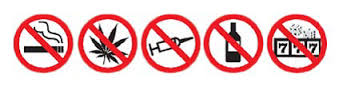 ŽIVOTNÍ STYL
Forma dobrovolného chování v dané životní situaci.
Ovlivňující faktory – rodina, tradice, věk, vzdělání, ekonom. situace, pohlaví, hodnoty a pod…


Podmínky realizace správného životního stylu
dostatečná informovanost
dostatečná motivace
vhodné podmínky
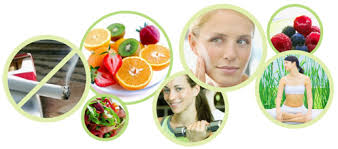 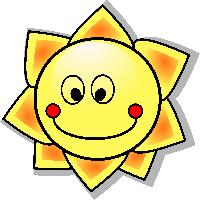 Změny podílející se na 
životním stylu současnosti

Technické vybavení domácnosti
Modernizace dopravy
Nadměrná pracovní zátěž
Nadměrná psychická zátěž
Práce s počítačovou technikou
Charakteristika současného životního stylu

Sedavý způsob života
Nedostatek přiměřené zátěže
Nevhodné stravovací návyky
Zhoršení mezilidských vztahů
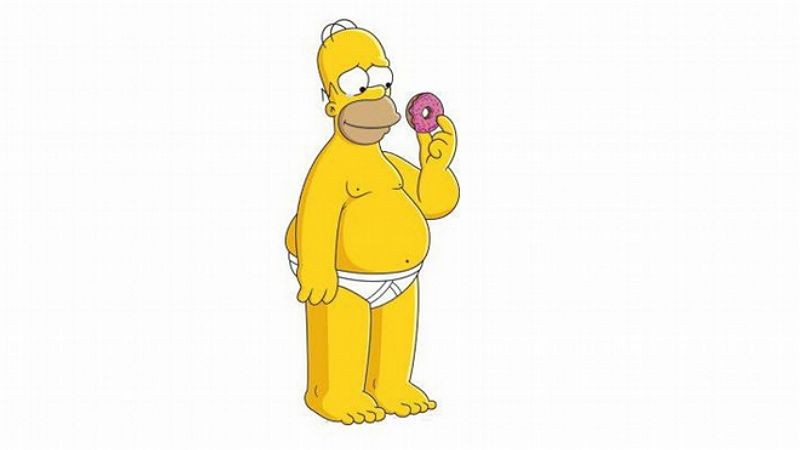 DETERMINANTY ZDRAVÍ OBYVATELSTVA JAKO CELKU
Faktory kladně i záporně působící na úroveň zdraví:

demografická situace - strom života, základna se zužuje, populace stárne
sociální stratifikace – bohatí x chudí, bezdomovci, jiný hodnotový systém v rámci populace
role jednotlivce – způsob života (kouření, pohybové aktivity, alkoholismus, sexuální chování), zdraví by v hodnotovém spektru mělo být prioritou
životní prostředí
ekonomika - životní úroveň populace
GENETICKÁ 
VÝBAVA
(10-20%)
DETERMINANTY 
ZDRAVÍ
ŽIVOTNÍ, 
PRACOVNÍ PROSTŘEDÍ
(20-30%)
ŽIVOTNÍ STYL
(50%)
ZDRAVOTNÍ PÉČE
(10%)
DETERMINANTY ZDRAVÍ
Základní dělení – vnější, vnitřní.
ČINNOSTI, KTERÉ PODPORUJÍ ZDRAVÍ
zvyšování vědomostí lidí o zdravotních záležitostech
poskytování vědecky podložených informací, které jim umožní vyrovnávat se se zdravotními problémy
podporování správné výživy, cvičení a dostatku spánku
zabezpečení vzdělávání a práce, která odpovídá tělesným a duševním schopnostem každého člověka,
zabezpečení vhodného bydlení, bezpečných vodních zdrojů a hygienických zařízení
zlepšení materiálního, ekonomického, kulturního, psychologického a sociálního prostředí
sociální podpora poskytovaná místními organizacemi.
MEZINÁRODNÍ SPOLEČNOST PRO PODPORU ZDRAVÍ A EDUKACI 
(THE INTERNATIONAL UNION FOR HEALTH PROMOTION AND EDUCATION - IUHPE)
nezávislá profesní asociace jednotlivců a organizací
poskytuje spojení mezi organizacemi pracujícími v oblasti podpory zdraví a edukace 
zajišťuje celosvětovou výměnu zkušeností a vědomostí
podporuje vědecký výzkum a informované veřejné mínění o zdravém životním stylu 
má 42 členů z 25 zemí
http://www.iuhpe.org/index.php/en/
Světová zdravotnická organizace - SZO (World Health Organization – WHO)
vznikla jako výsledek více než stoletého úsilí spojit síly národů a států při řešení společných zdravotních problémů 7. 4. 1948 
Den založení WHO (7. 4.) je zároveň Světovým dnem zdraví
je řídícím a koordinačním orgánem pro mezinárodní spolupráci v péči o zdraví
členy SZO jsou vlády jednotlivých států, které také poskytují finanční prostředky pro rozpočet SZO
Zdraví pro všechny v 21.století 
(Zdraví 21)
program WHO
mobilizace společnosti pro rozvoj zdraví
priority: společenská závažnost, prevence, ekonomická hlediska
hlavní problémy: kardiovaskulární choroby, nádory, úrazy, poruchy reprodukce, duševní choroby, drogy, AIDS
snižování rizik: výživa, kouření, alkohol, drogy, sex, pohybové aktivity
Cíle Zdraví 21
Cíl 1: Solidarita ve zdraví v evropském regionu 
Cíl 2: Spravedlnost ve zdraví
Cíl 3: Zdravý start do života
Cíl 4: Zdraví mladých
Cíl 5: Zdravé stárnutí
Cíl 6: Zlepšení duševního zdraví
Cíl 7: Prevence infekčních onemocnění
Cíl 8: Snížení výskytu neinfekčních nemocí
Cíl 9: Snížení výskytu poranění způsobených násilím a úrazy
„Zdraví 2020 – Národní strategie ochrany a podpory zdraví a prevence nemocí“
program založen na principech programu Světové zdravotnické organizace „Zdraví 2020“ a „Koncepce hygienické služby a primární prevence v ochraně veřejného zdraví“

důraz - zlepšení zdraví a životní pohody obyvatel, snížení nerovnosti v oblasti zdraví a posílení role veřejného zdravotnictví
Cíl - vytvořit udržitelný zdravotní systém, založený na kvalitě, dostupnosti a principu rovnocenného postaveni lidi, jako partnerů při dosahovani lepšiho zdravi pro všechny.
Zdraví 2020 Národní strategie ochrany a podpory zdraví a prevence nemocí v ČR
Struktura – hlavní cíl, dva strategické cíle, čtyři prioritní oblasti 

Hlavní cíl
Zlepšit zdravotní stav populace a snižovat výskyt nemoci a předčasných úmrtí, kterým lze předcházet

Strategické cíle
SC 1 Zlepšit zdraví obyvatel a snížit nerovnosti v oblasti zdraví
SC 2 Posílit roli veřejné správy v oblasti zdraví a přizvat k řízení a rozhodovaní všechny složky společnosti, sociální skupiny i jednotlivce
Prioritní oblasti
PO 1 Realizovat celoživotní investice do zdraví a prevence nemoci, posilovat roli občanů a vytvářet podmínky pro růst a naplnění jejich zdravotního potenciálu
PO 2 Čelit závažným zdravotním problémům v oblasti neinfekčních i infekčních nemoci a průběžně monitorovat zdravotní stav obyvatel
PO 3 Posilovat zdr. systémy zaměřené na lidi, zajistit použitelnost a dostupnost zdravotních služeb z hlediska příjemců, soustředit se na ochranu a podporu zdraví a na prevenci nemoci, rozvíjet kapacity veřejného zdravotnictví, zajistit krizovou připravenost, průběžně monitorovat zdravotní situaci a zajistit vhodnou reakci při mimořádných situacích
PO 4 Podílet se na vytváření podmínek pro rozvoj odolných sociálních skupin, tedy komunit žijících v prostředí, které je příznivé pro jejich zdraví

http://www.mzcr.cz/verejne/dokumenty/zdravi-2020-narodni-strategie-ochrany-a-podpory-zdravi-a-prevence-nemoci_8690_3016_5.html
STÁVAJÍCÍSCREENINGOVé PROGRAMy
Cíle screeningových programů
odhalit včasná nebo přednádorová stadia nádorů a tím zahájit léčbu co možná nejdříve
minimalizovat finanční zátěž zdravotního systému, kterou tyto nemoci představují
minimalizovat lidské utrpení, které nádorová onemocnění způsobují

MZ organizuje screeningové programy prostřednictvím jím zřizovaných komisí
Komise pro screening mamárního karcinomu od r. 2002
Komise pro screening karcinomu děložního hrdla od r. 2003
Komise pro screening nádorů tlustého střeva a konečníku – činnost obnovena v roce 2008.
Další programy - příklady
Zdravá škola (Vhodné potraviny v automatech, Mléko v evropských školách)
Zdraví dětem (Mléko do škol, Ovoce a zelenina do škol
Zdravé město (osvětové akce ve městech – Den bez úrazů, Den bez tabáku, Světový den zdraví apod.) 
Zdraví národa (preventivní laboratorní vyšetření)
Zdravý podnik (podpora zdraví na pracovišti)
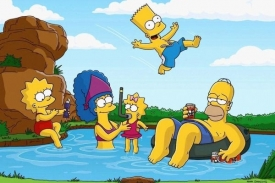 Hezký den.